Лекція 2. Розвиток поглядів на природу конфліктів (Ч 2.)
План:
1. Конфлікт у працях соціал-дарвіністів.
2. Конфлікт у концепції Г. Спенсера.
3. Конфлікт у концепції К. Маркса.
2
1.
Конфлікт у працях соціал-дарвіністів
3
Проблема конфлікту, а точніше боротьби за існування, була однією з основних у вченні Чарльза Дарвіна (1809 - 1902 рр.). 
Головна ідея його книги «Походження видів шляхом природного відбору, або збереження обраних порід в боротьбі за життя» сформульована вже в самій назві - розвиток живої природи здійснюється в умовах постійної боротьби за виживання, що і складає природний механізм відбору найбільш пристосованих видів.
На вчення Дарвіна з’являється «соціальний дарвінізм», прибічники якого пояснюють суспільні явища та процеси біологічними законами природнього відбору.
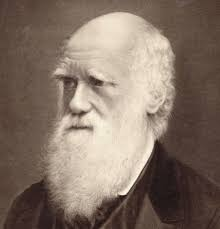 4
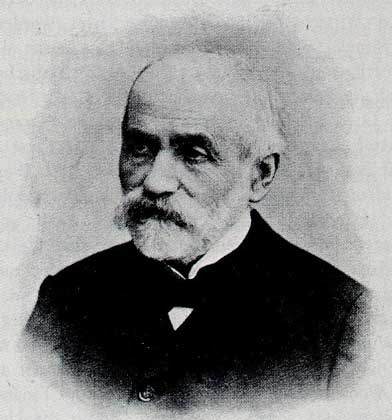 Представник цієї школи, польсько-австрійський юрист Людвіг Гумплович (1838-1909 рр.) у праці «Расова боротьба» висунув власне бачення соціальних конфліктів. 
Вчений розглядав суспільство як сукупність груп людей, що борються між собою за вплив, виживання та панування. 
В основі всіх суспільних процесів лежать намагання людей до задоволення власних матеріальних потреб, які, на думку автора, неминуче зв’язані із застосуванням насилля та примусу.
5
Відповідно соціальне життя являє собою процес групової взаємодії, основною формою котрої є боротьба. 
Фундаментальні причини такого стану речей кореняться в тому, що людям від народження притаманна взаємна ненависть, яка визначає відносини між групами, народами, племенами та расами. 
Наслідком цього є неможливість усунення конфліктів із життя суспільства, в міру розвитку якого змінюються тільки їх форми.
6
Оскільки соціальне життя є груповою взаємодією то стосовно природи соціального конфлікту вчений робить ряд узагальнень: 
1) конфлікти є сутністю історичного прогресу, вони вічні, змінюються тільки їх форми;
2) конфлікти сприяють єдності суспільства, виникненню більш широких угрупувань;
3) диференціація суспільства на панівних і підлеглих – явище постійне і незмінне.
7
Інший соціальний дарвініст, американський вчений Вільям Самнер (1840-1910 рр.) вважав проблему «конфлікту інтересів» основою соціального конфлікту в суспільстві. 
З огляду на переконання, що боротьба за існування є безперечним чинником прогресу, він зробив висновок, що в цій боротьбі гинуть найслабкіші, гірші представники роду людського. Саме природний відбір і боротьбу за існування Самнер вважав неминучими й універсальними умовами соціального життя. 
Спираючись на великий історико-етнографічний матеріал, Самнер заклав основу системного вивчення норм соціальної поведінки, внутрішньогрупових і міжгрупових відносин.
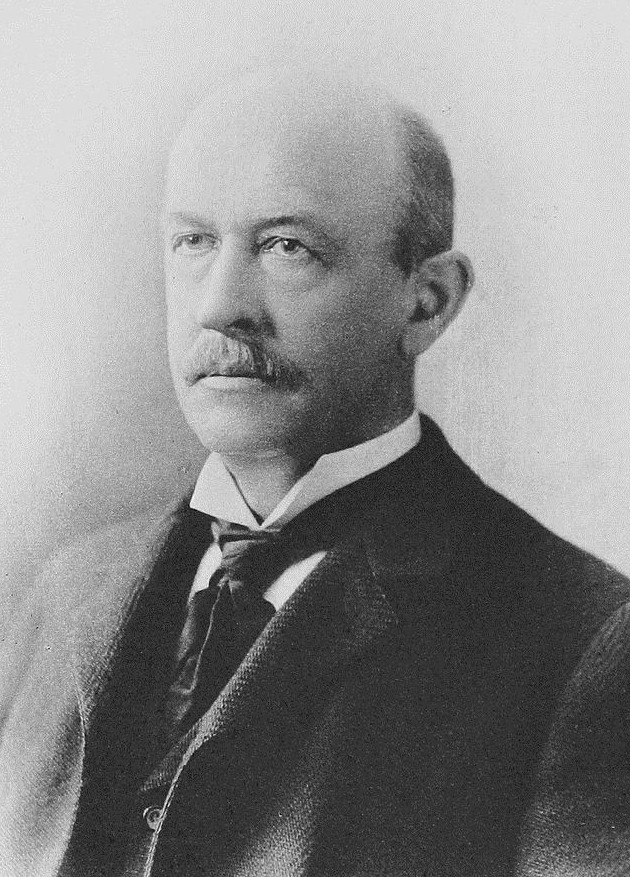 8
2.
Конфлікт у концепції Г. Спенсера
9
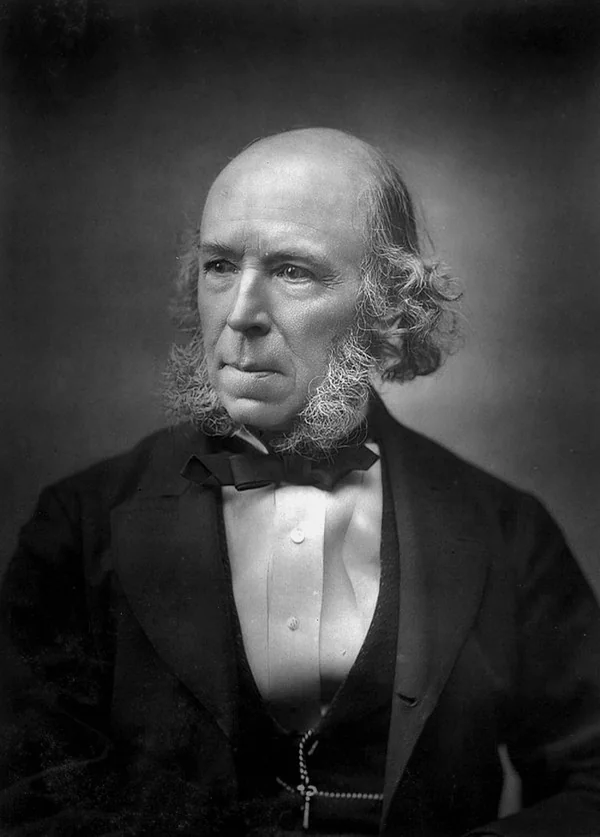 У цей період з'явилися роботи Герберта Спенсера (1820-1903 рр.), серед них «Основи соціології», в яких розвивалася теза про загальність та універсальність конфлікту. 
Спенсер стверджував, що боротьба за виживання, конфлікти між індивідами і групами сприяють рівновазі в суспільстві, забезпечують процес суспільного розвитку. 
Г. Спенсер як органіцист, вважав, що суспільство може бути ототожнене з організмом і це дає можливість пояснювати соціальне життя біологічними закономірностями.
10
Спенсер сформулював важливі положення методологічного підходу до аналізу суспільних явищ: 
- кожен елемент суспільної системи може існувати тільки в рамках цілісності, виконуючи певні функції; 
- функції частин єдиного соціального організму означають задоволення будь-якої суспільної потреби і разом спрямовані на підтримку сталого розвитку наших суспільств, його стабільності; 
- збій в діяльності тієї чи іншої частини суспільної системи створює ситуацію важко поповнюваного порушення якихось життєво необхідних функцій; 
- збереження цілісності і стабільності, а отже, і подолання конфліктів можливо, якщо забезпечуються вони соціальним контролем, згодою більшості з прийнятою в суспільстві системою цінностей.
11
Спенсер розрізняв два головних типи суспільств: войовничий та промисловий. 
У першому конфлікт проявляється військовим шляхом, у винищенні або поневоленні. 
У другому – у промисловій конкуренції, де перемагає «сильніший» в області інтелектуальних та моральних якостей. 

Таким чином, він виділив позитивне значення конфлікту, який сприяє розвитку суспільства, зростанню його морального рівня та багатства.
12
3.
Конфлікт у концепції К. Маркса
13
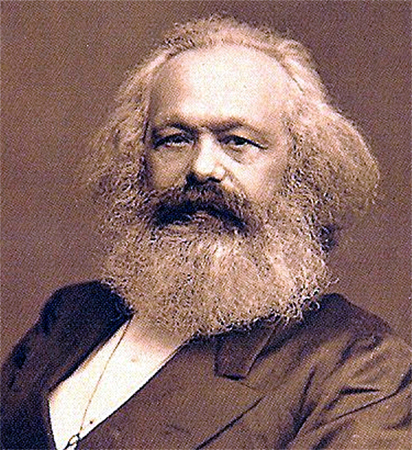 Соціально-економічними факторами пояснював сутність конфлікту марксизм. 
Погляди німецького економіста і соціолога К. Маркса (1818 – 1887 рр.) втілені в його теорії суспільно-економічних формацій, вченні про диктатуру пролетаріату, класову боротьбу та світову революцію. 
Суспільство в нього представляє собою систему, що складається з економічної, політичної, соціальної, духовної підсистем, провідною серед яких є все таки економічна.
14
Суспільна формація, за Марксом, - це соціальна система, що складається із взаємопов'язаних елементів і перебуває у стані нестійкої рівноваги. 
Структура цієї системи має такий вигляд. В її основі лежить спосіб виробництва матеріальних благ, тобто економічна підсистема; для її позначення Маркс іноді використовує також терміни "економічна формація" і "економічна суспільна формація". 
Спосіб виробництва має дві сторони: продуктивні сили суспільства і виробничі відносини.
15
До продуктивних сил належать усі наявні в розпорядженні суспільства ресурси і засоби, що забезпечують процес виробництва: залучені у виробництво природні та людські ресурси, засоби виробництва, рівень науки та її технологічне застосування тощо. 
Виробничі відносини, інший бік способу виробництва, виражається, за Марксом, головним чином у різних формах власності на засоби виробництва.
16
Але крім продуктивних сил і виробничих відносин, які становлять «реальний базис», тобто структуру суспільства, формація містить у собі й «надбудову». До неї Маркс включає насамперед юридичні та політичні відносини й інститути, а також мораль, науку, релігію, мистецтво.
17
Крім базису і надбудови, формація, за Марксом, містить і певну структуру соціальних класів, груп і верств, яка, так само як і надбудова, виражає спосіб виробництва, базис. Нарешті, до суспільної формації входять і такі компоненти, як певні форми сім'ї, способу життя і повсякденна життєдіяльність людей.

Широко відома його класифікація формацій в якій виділяється 5 основних: первісна, рабовласницька, феодальна, буржуазна і майбутня комуністична. В основу цієї класифікації було покладено відмінності у способі виробництва. 
Первісна формація ґрунтується на колективній общинній власності та кровно-родинних відносинах. Наступні три формації базуються на приватній власності на засоби виробництва, відносини в них мають антагоністичний характер.
18
Для Маркса суспільні формації - не просто соціальні системи різного масштабу і складності. 
Подібно до контівських "трьох стадій", це періоди всесвітньої історії, що йдуть одна за одною, етапи, "щаблі" суспільного прогресу, що ведуть від "передісторії" до "справжньої" історії людства, тобто до найкращого суспільного устрою.
19
Динаміка соціального розвитку, за Марксом, зумовлена постійно виникаючою суперечністю, конфліктом між продуктивними силами, що розвиваються, з одного боку, і виробничими відносинами - з іншого. 
Своєю чергою, і виробничі відносини (базис) постійно опиняються в конфлікті з надбудовою і різними формами усвідомлення цього базису в суспільстві.
20
Коли нестійка рівновага між двома сторонами способу виробництва порушується і виробничі відносини із засобу розвитку продуктивних сил перетворюються на перешкоду для нього, вони зазнають революційного перетворення і зміни. 
Одночасно цей процес виражається в різного роду колізіях і конфліктах серед інших компонентів соціальної системи: у загостренні класової, політичної, ідейної боротьби тощо. 
У результаті відбувається зміна суспільних формацій глобального масштабу, тобто соціальна революція. Але і після соціальної революції елементи колишніх формацій продовжують частково зберігатися як пережитки, що поступово відмирають.
21
Соціальні та політичні реформи видаються Марксові штучним гальмом у соціальному розвитку, результатом вимушених поступок і (або) обману з боку панівних класів або ж слабкості й нерішучості пригноблених класів. 
Його ідея соціального розвитку в "передісторії" суспільства, побудованого на приватній власності та експлуатації людини людиною, - це "безперервна революція", постійна революціонізація суспільства для якнайшвидшого настання "справжньої" історії, комунізму. 
У цьому золотому віці, згідно Маркса, політичних революцій уже не буде. "Тільки за такого порядку речей, коли не буде більше класів і класового антагонізму, соціальні еволюції перестануть бути політичними революціями».
22
Тема класів і класової боротьби - центральна у Маркса.
Хоча поняття класу посідає центральне місце в доктрині Маркса, він ніде не дає його загального визначення.
Проте уявлення Маркса про класи можна реконструювати на підставі його праць і численних висловлювань. 
На його думку, класовий поділ відсутній у первісних суспільствах, у яких існує колективна власність на засоби виробництва; він виникає тільки в так званих антагоністичних формаціях, у результаті розвитку поділу праці та приватної власності на засоби виробництва.
У найширшому розумінні класи, за Марксом, це будь-які соціальні групи, які перебувають стосовно одна одної в нерівному становищі і борються між собою.
23
У вужчому сенсі Маркс розуміє під класами такі соціальні групи, що розрізняються за їхнім ставленням до засобів виробництва. 
Оскільки він бачить основу класового поділу суспільства у виробничих відносинах, остільки класи виступають як вираз цих відносин. 
Різна форма власності на засоби виробництва і, головне, наявність чи відсутність цієї власності виступають як головні критерії класоутворення.
У принципі Маркс виходить із дихотомічного поділу суспільства на класи.
24
Класова дихотомія виступає в нього у двох формах.
По-перше, це наскрізне протистояння, характерне для всіх "антагоністичних" формацій, де на одному полюсі розташовуються непродуктивні, панівні, експлуатуючі класи, які витягують додатковий продукт з експлуатації іншого класу, а на іншому, відповідно, класи продуктивні, пригноблені, експлуатовані.
По-друге, у кожній із цих формацій існують свої специфічні пари класів, що виражають певний спосіб виробництва. Кожен клас передбачає в принципі свого антипода, з яким він перебуває у протиборстві: явно чи приховано; усвідомлено чи неусвідомлено; реально чи потенційно; у минулому, теперішньому чи майбутньому.
Приклади таких пар у Маркса: вільні - раби; феодали - селяни; буржуа - пролетарі.
25
Пролетаріат і буржуазія, за Марксом, - останні класи-антагоністи. 
Майбутня комуністична формація - це безкласове суспільство. 
Для того, щоб його встановити, пролетаріат, історична місія якого полягає в тому, щоб, звільнивши себе від буржуазної експлуатації, водночас звільнити все суспільство (людство), має вибороти політичну владу і встановити свою революційну диктатуру.
26
Критика концепції:

1. Розмитість понять (наприклад, відсутність чіткого поняття класу). 
2. Абстрагування. Хоча Маркс і визнає існування в сучасному йому  капіталістичному суспільстві інших класів і прошарків, окрім буржуазії та пролетаріату, всі вони, на його думку, в перспективі мають зникнути. Це стосується і осколків, "пережитків" колишніх формацій, і середніх, проміжних прошарків, які мають бути розмиті й розчинитися серед головних класів-антагоністів.
27
Критика концепції:

3. Уявлення про те, що соціальний розвиток - це безперервна боротьба класів, яка виступає рушійною силою цього розвитку, було однобічним і багато в чому спрощеним.
Воно фіксувало увагу тільки на класовому конфлікті, залишаючи поза увагою, по-перше, позакласові соціальні конфлікти, по-друге, співробітництво між класами.
28
Критика концепції:

У працях Маркса для соціологічного вивчення класів мали значення не стільки його класові дихотомії та прогнози, скільки сам акцент (хоч часто надмірний) на ролі соціальних конфліктів, аналіз економічних чинників цих конфліктів, дослідження становища та взаємодії різних класів і груп у конкретних суспільствах і соціальних ситуаціях.
29
Дякую за увагу!
30